LWIN
Louisiana WirelessInformation Network
System Management & Maintenance Update
May 1, 2013
Department of Public Safety
Radio Communications
(225) 925-6036
Infrastructure Update
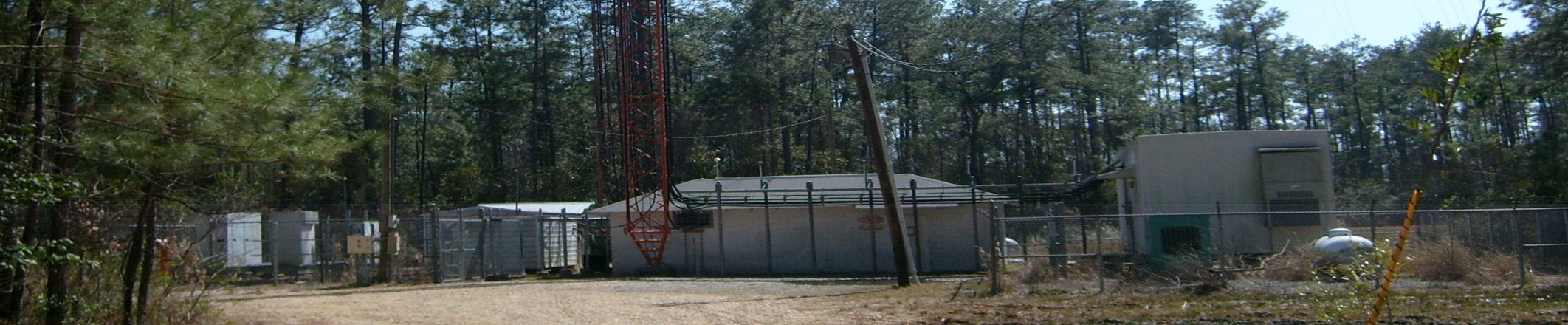 SYSTEM SUMMARY
119 Tower Sites in Full Operation
			
	6 Operational Mobile Sites
Zone 1 Sites in Full Operation
Zone 2 Sites in Full Operation
Zone 3 Sites in Full Operation
Zone 4 Sites in Full Operation
Channel Summary
Total Channels (119 Tower Sites and 6 Mobile Sites) – 1143
Total Active Channels – 1090
1054 Channels on 119 Sites
36 Channels on 6 Mobile Sites
Repeaters Pending Licenses – 53
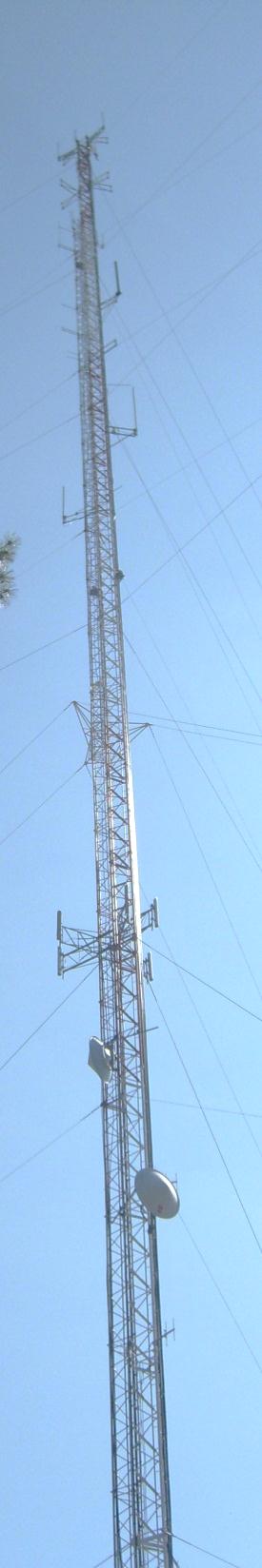 System  Statistics
Subscribers
7.13
Upgrade
Push to Talk
7.13
Upgrade
Busies
Hurricane Isaac X10
34,885 Busies
Top 3 Sites – Voice Busy
April 1 to April 30
	
		1. Montegut
		2. Roseland
		3. Kenner
Subscriber Statistics
Subscriber Statistics
Security Groups/Agencies
182/427
Talkgroups
5,485
Users
70,136
Agencies Added Last 3 Months
System Coverage
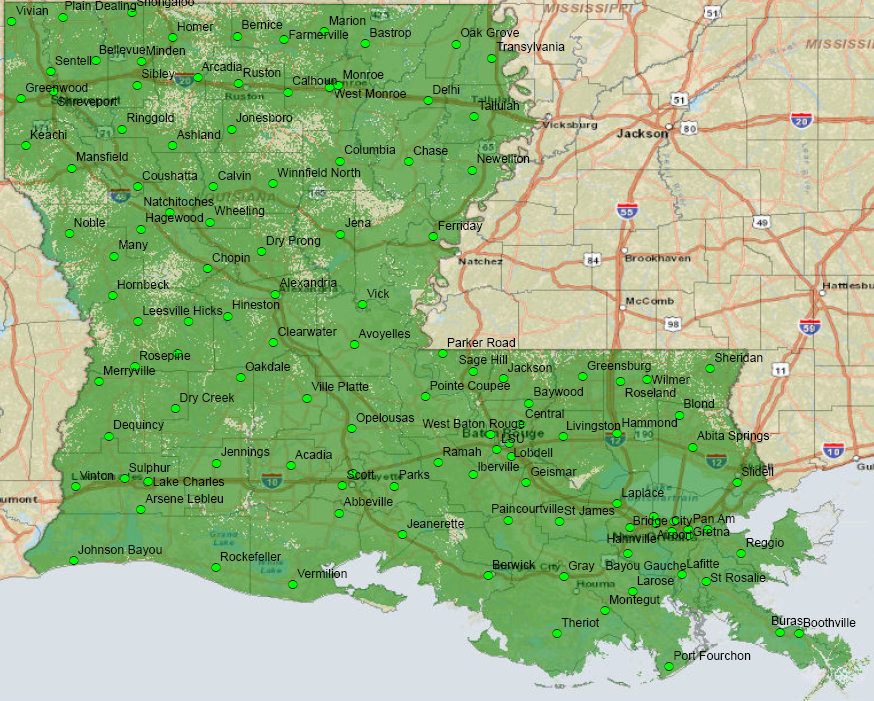 Present Coverage
Thank You!